Unit 3 Lesson 10
Advocating for Nutrition and Physical Activity
ADVOCACY
ADVOCACY
ADVOCACY
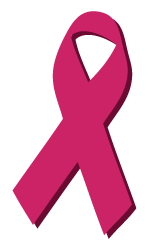 Take a clear stand for a healthy choice. 
Explain why the stand taken is good for health. 
Use information to support the choice. 
Show awareness of the audience for the message. 
Be persuasive. 
Show conviction about the message.
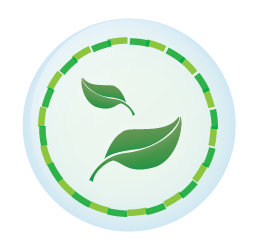 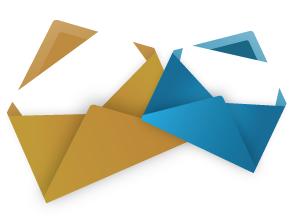 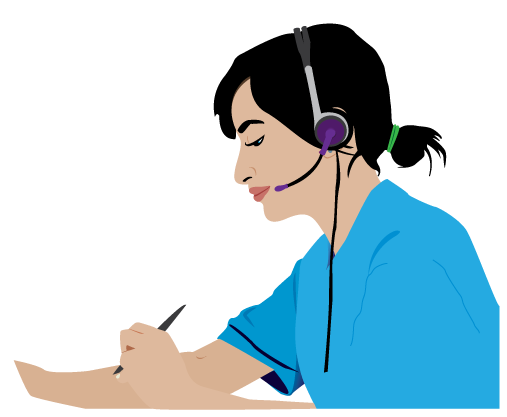 Accessing Information
Accessing Information
Identify sources of information.
Explain how to find the needed help.
Explain what type of help this source offers.
Explain why it is a good source.
Assignment
What positive changes would you make it the following  areas??
School’s food service
Access to physical activities at school
Healthy fund raising
Assignment continued
Select one of the ideas to advocate for.  
Create a position paper or letter that could be sent to individuals or groups who could make the change or work with others to influence the change.
Make sure you research and keep your target audience in mind always!!